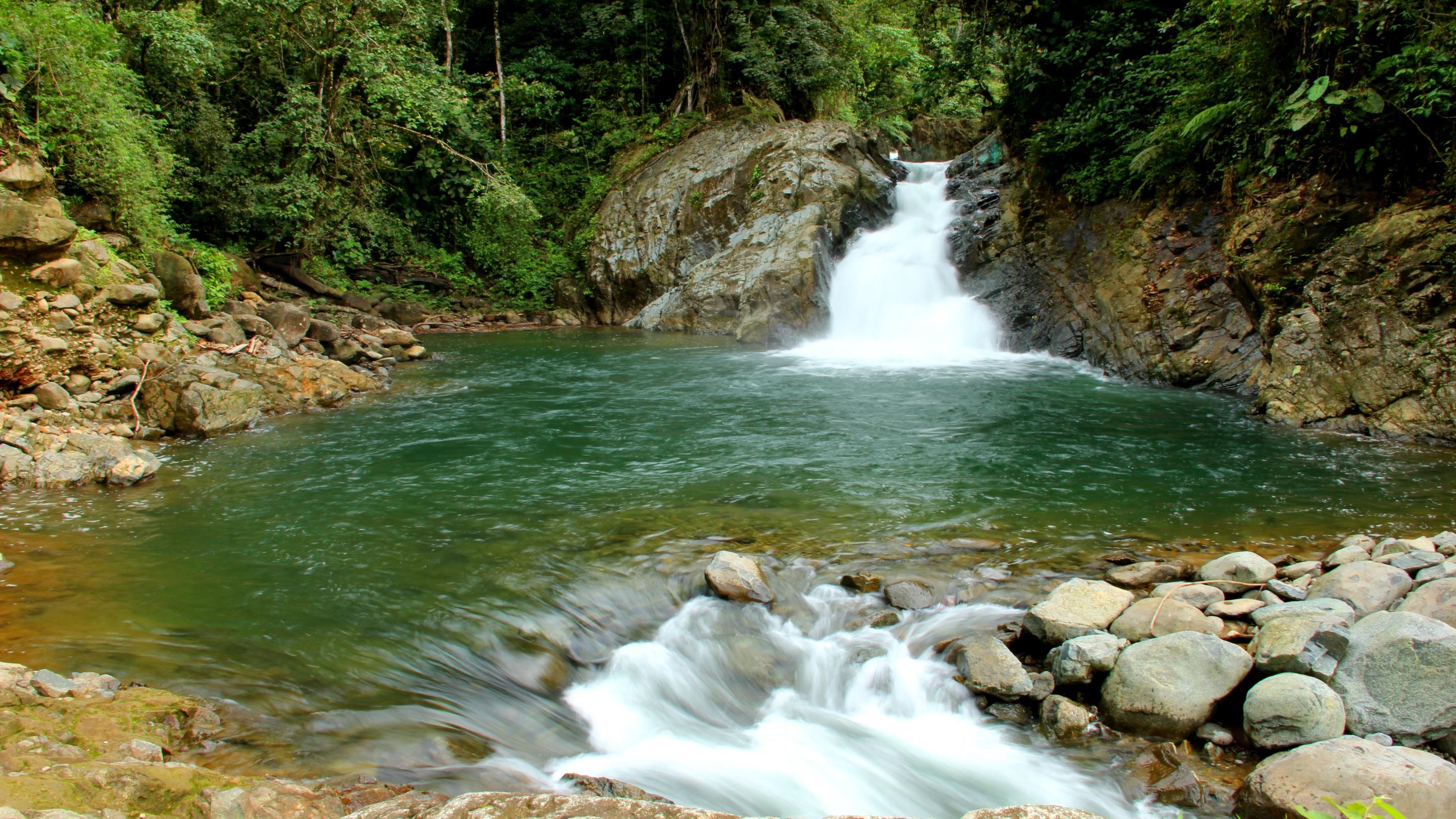 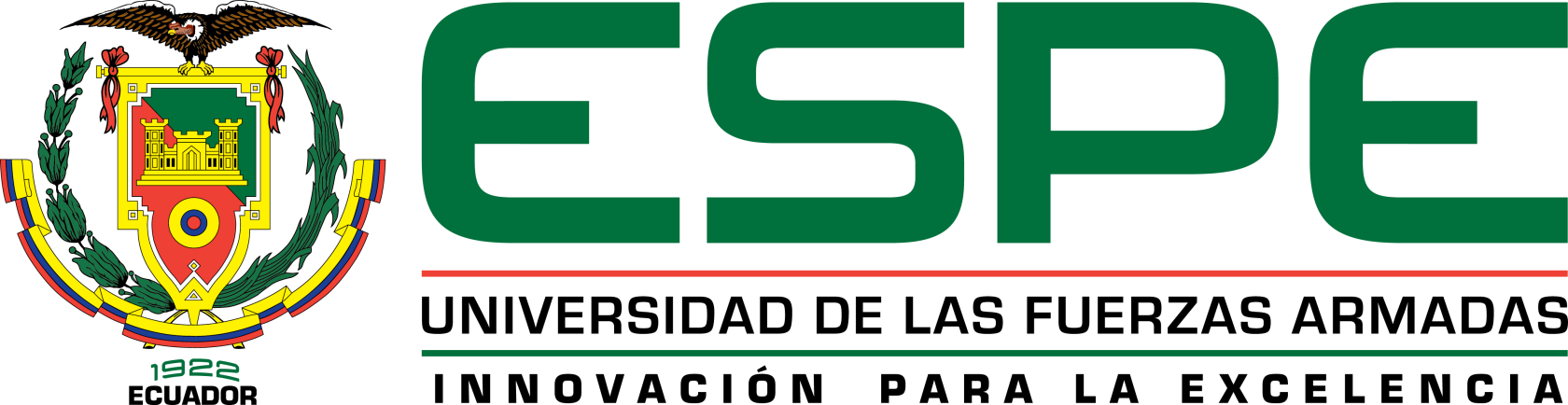 INGENIERÍA EN ADMINISTRACIÓN TURÍSTICA Y HOTELERA
Tema: INFLUENCIA DEL TURISMO COMUNITARIO EN LA CALIDAD DE VIDA DE LOS COMUNEROS DEL RECINTO RÍO BLANCO, SAN MIGUEL DE LOS BANCOS, PICHINCHA.
Autores: AMAGUAÑA ALVAREZ, EDISON SANTIAGO
NARANJO GUAMÁN, DARWIN ESTEBAN
SANGOLQUÍ -2017
[Speaker Notes: La Federación Plurinacional de Turismo Comunitario del Ecuador [FEPTCE], (2006) dice:
“Es la relación de la comunidad con los visitantes desde una perspectiva intercultural en el desarrollo de viajes organizados, con la participación consensuada de sus miembros, garantizando el manejo adecuado de los recursos naturales, la valoración de sus Patrimonios, los derechos culturales y territoriales de las Nacionalidades y Pueblos, para la distribución equitativa de los beneficios generados.”]
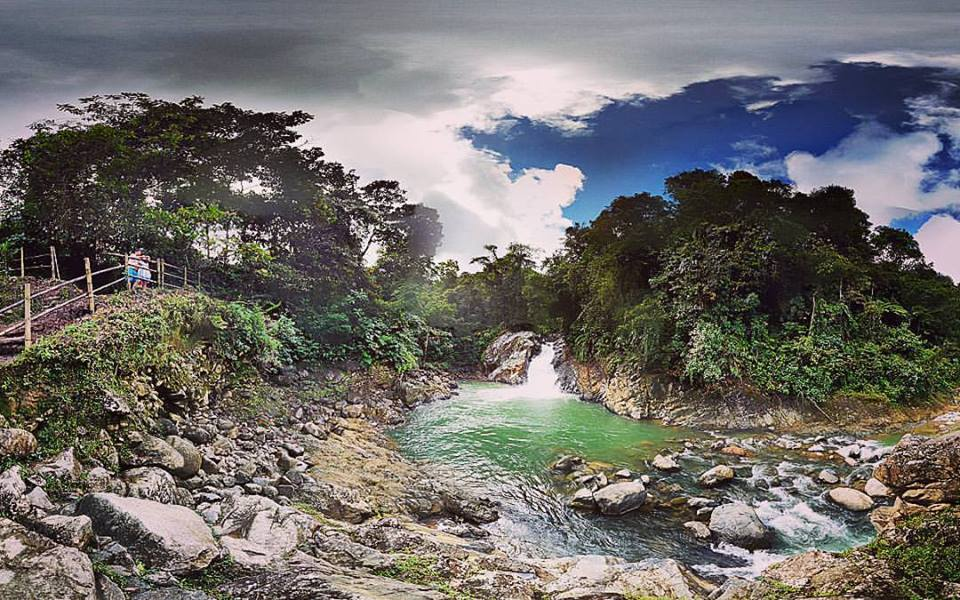 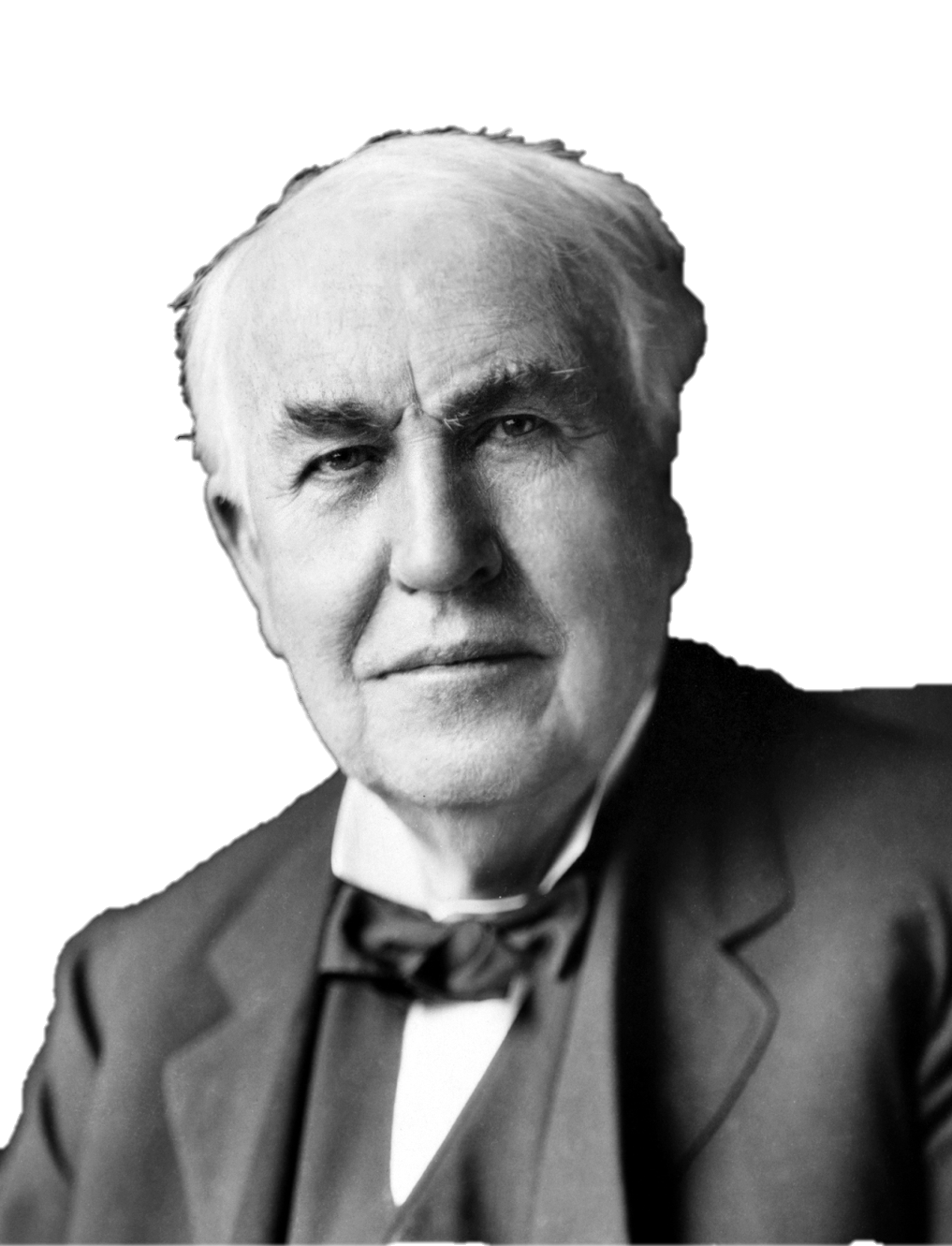 “Nuestra mayor debilidad radica en renunciar. La forma más segura de tener éxito es siempre intentarlo una vez más”.
Thomas Edison
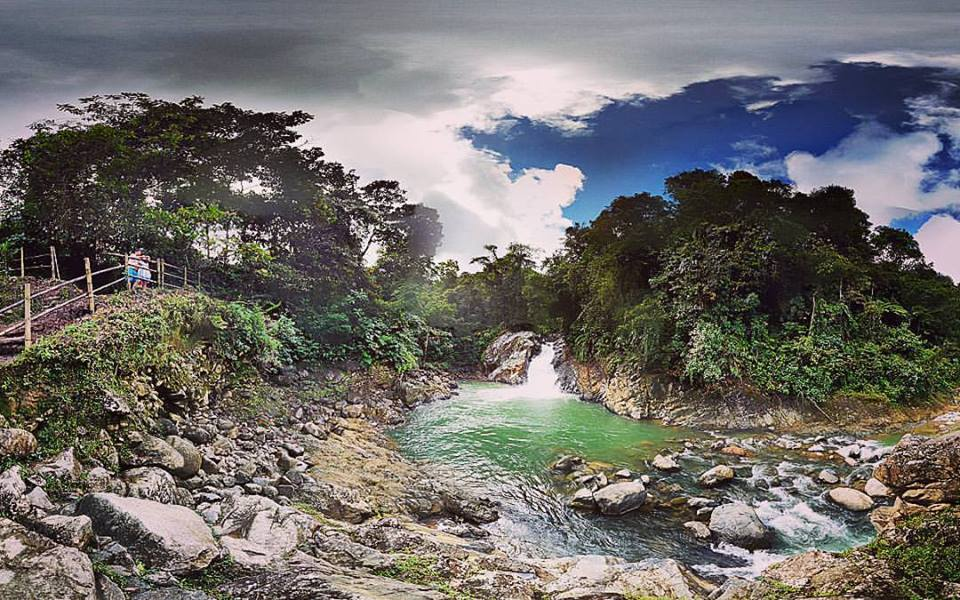 Importancia de la  Investigación
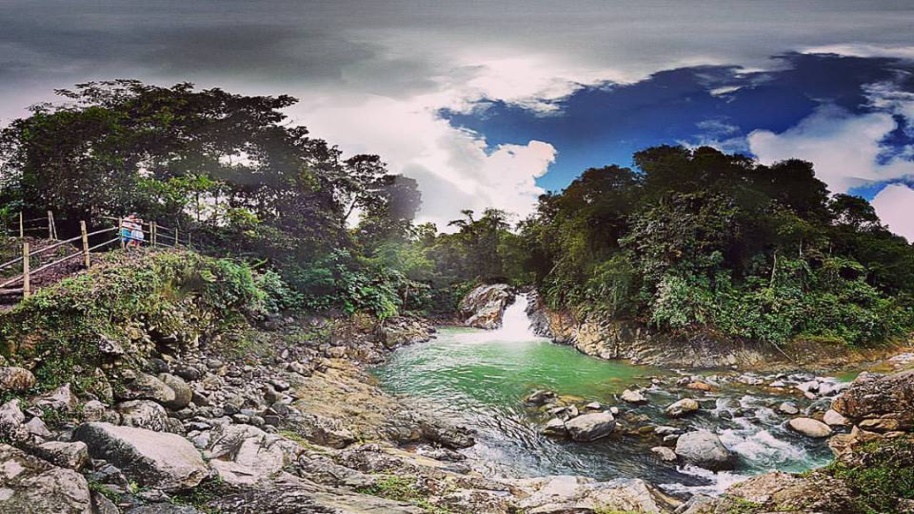 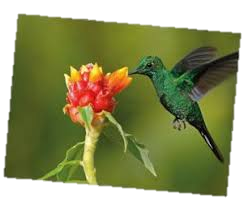 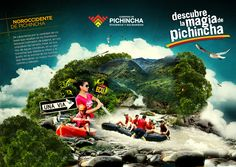 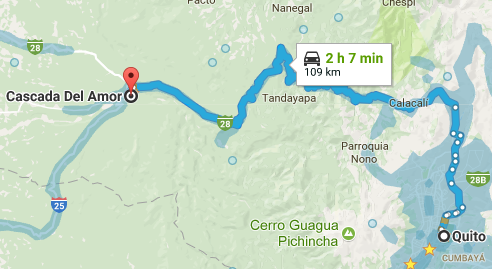 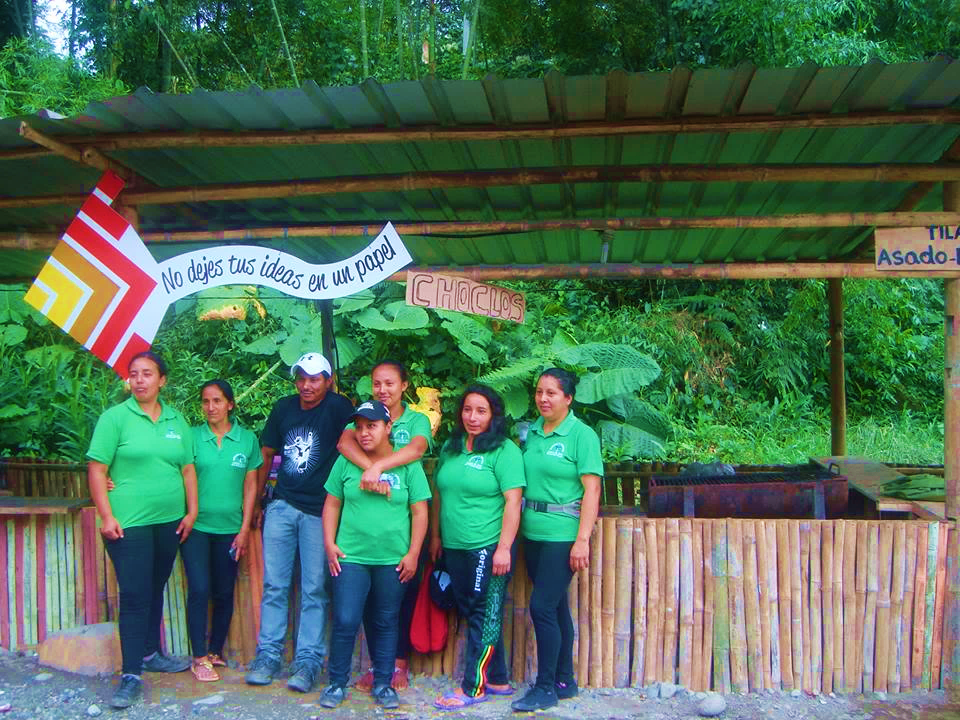 [Speaker Notes: La Federación Plurinacional de Turismo Comunitario del Ecuador [FEPTCE], (2006) dice:
“Es la relación de la comunidad con los visitantes desde una perspectiva intercultural en el desarrollo de viajes organizados, con la participación consensuada de sus miembros, garantizando el manejo adecuado de los recursos naturales, la valoración de sus Patrimonios, los derechos culturales y territoriales de las Nacionalidades y Pueblos, para la distribución equitativa de los beneficios generados.”]
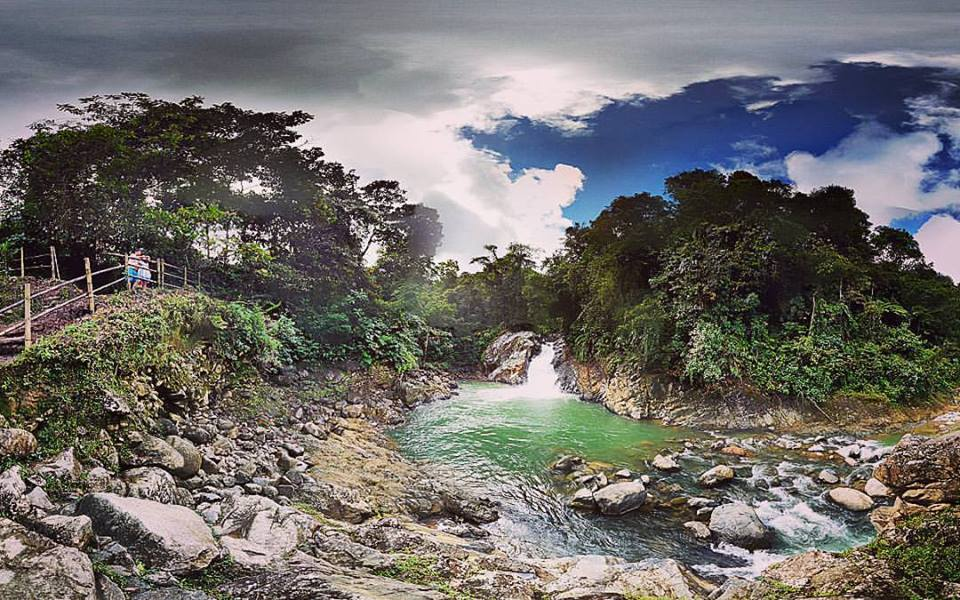 Objetivos y Justificación de la  Investigación
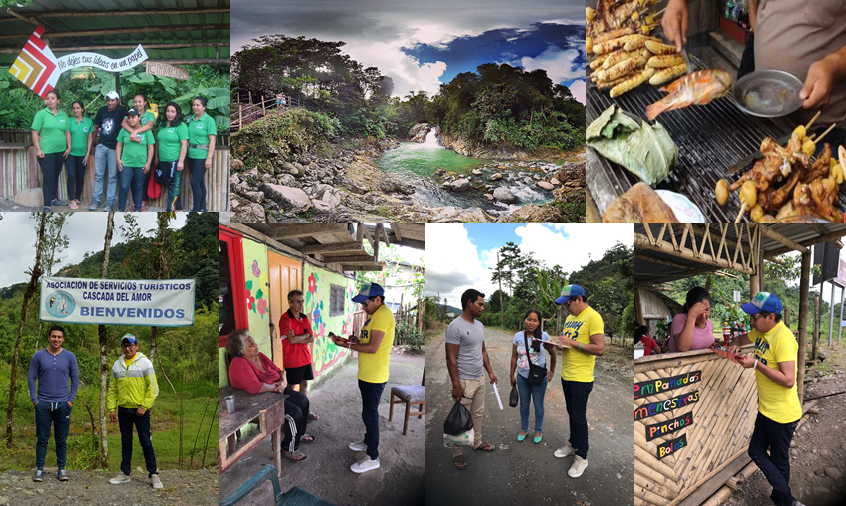 Justificación
Objetivo General
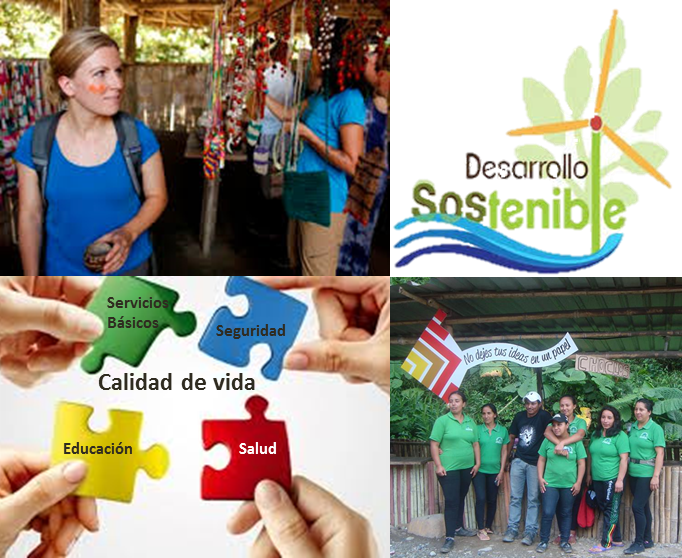 Identificar
Aplicar
Objetivos Específicos
Discutir
Analizar
Capitulo I
[Speaker Notes: Obj General: Estudiar la influencia del Turismo Comunitario en la Calidad de Vida de los comuneros del Recinto Río Blanco, a través de un análisis exploratorio y descriptivo para generar conocimiento que a su vez permita identificar el impacto real de esta actividad.]
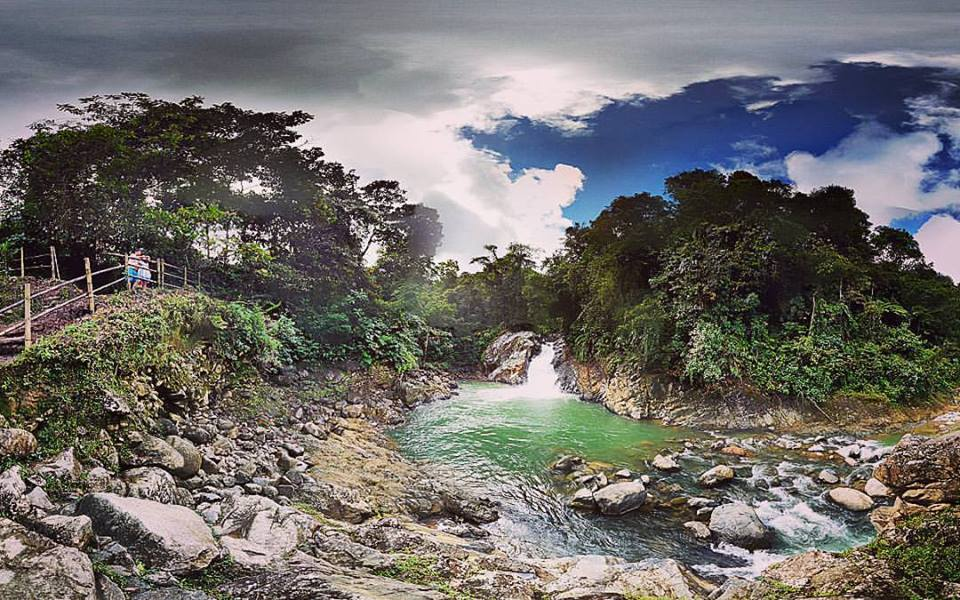 Marco Teórico
Teoría del Desarrollo Sostenible
Pilares del Desarrollo Sostenible
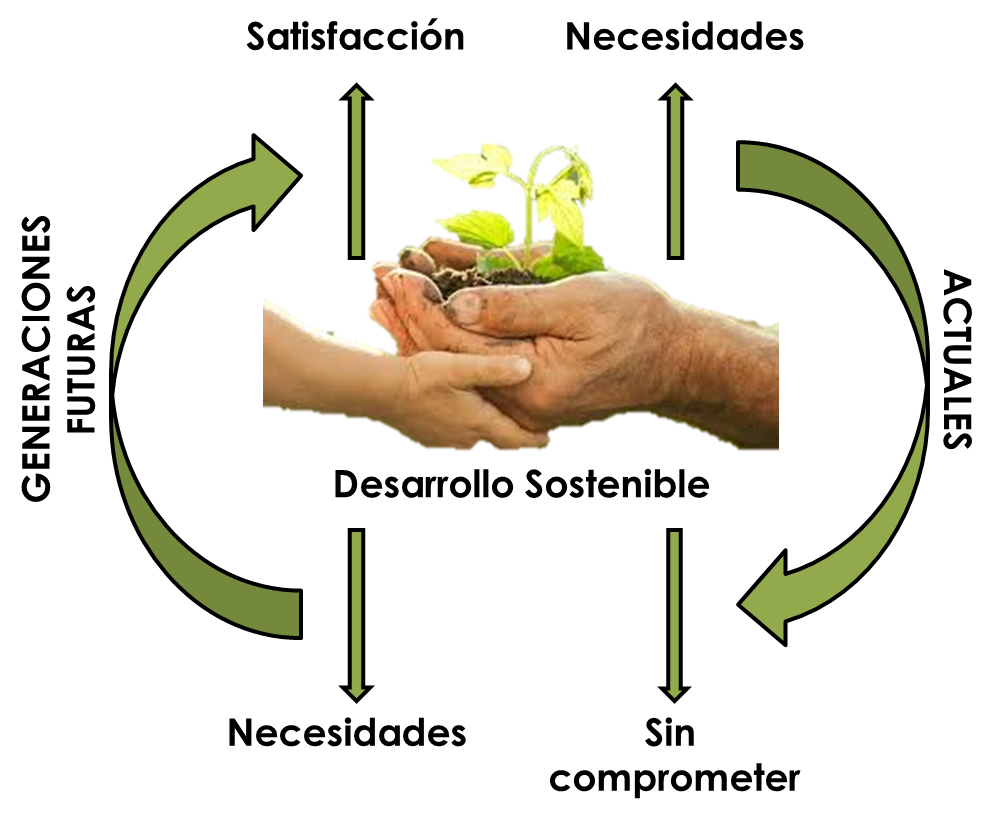 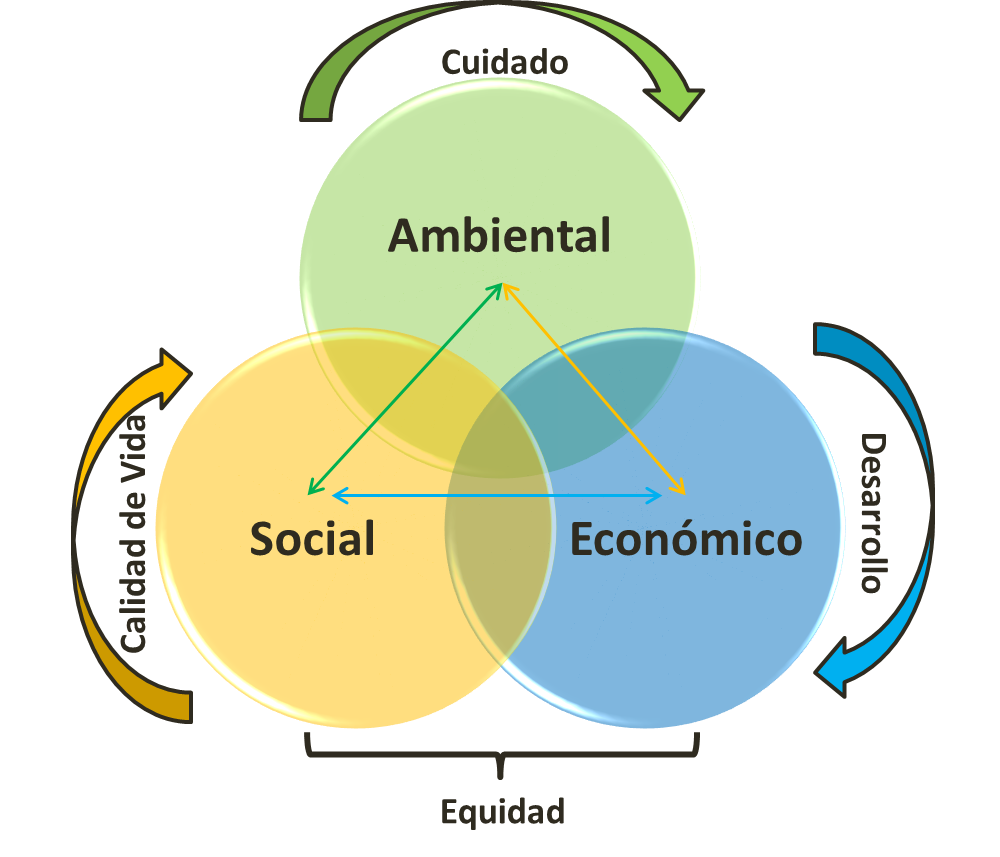 Capitulo I
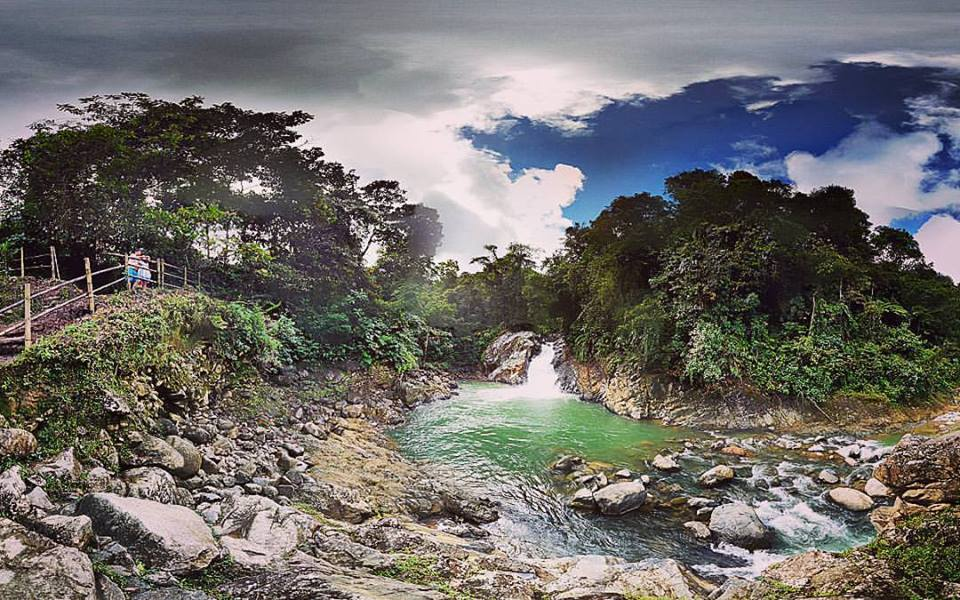 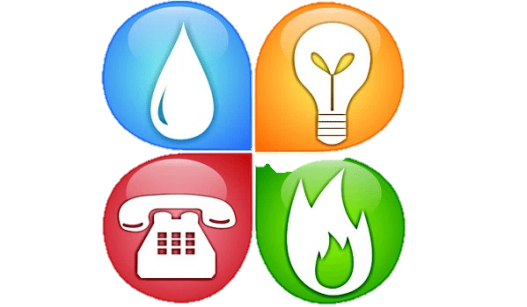 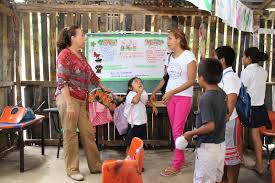 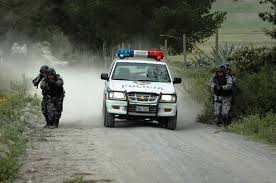 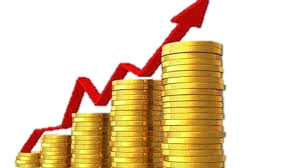 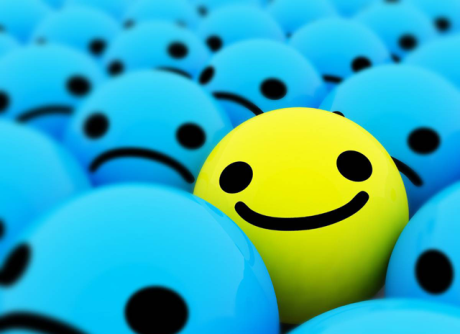 Capitulo I
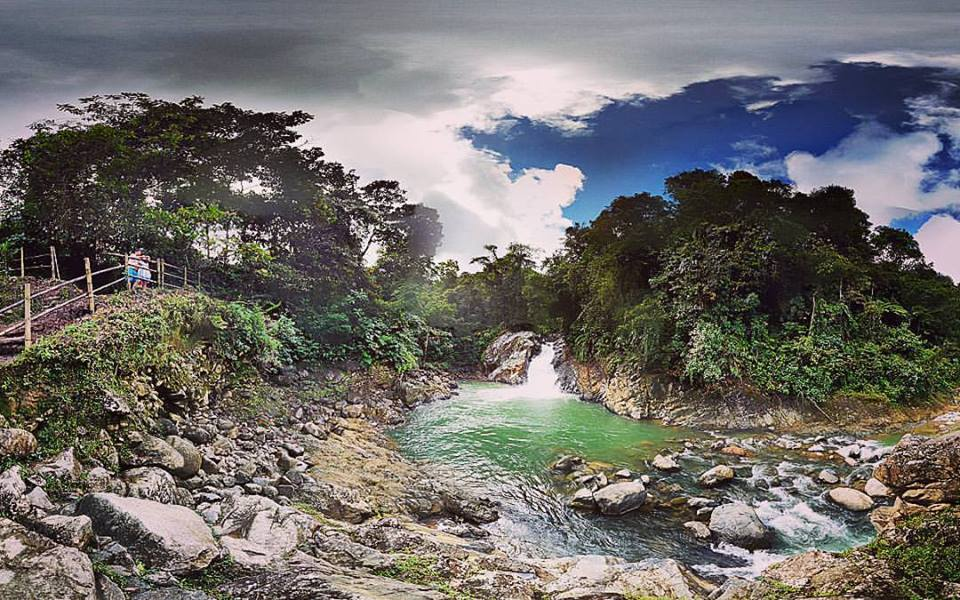 Metodología
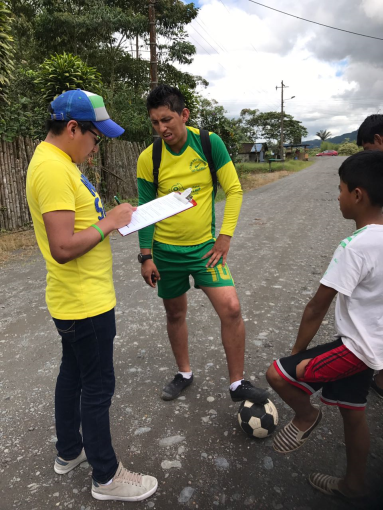 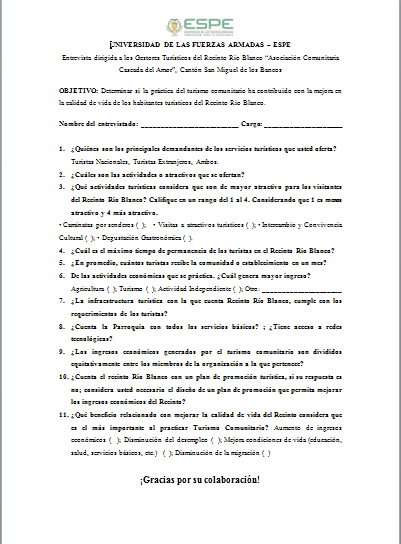 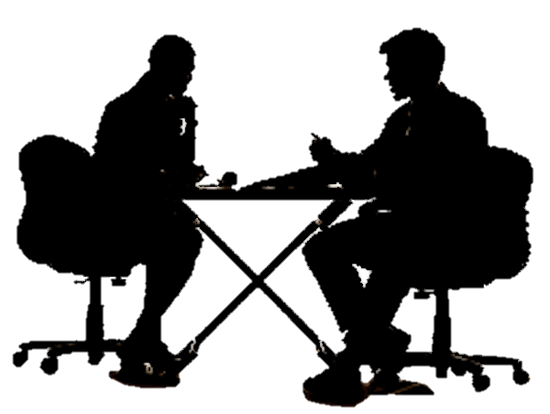 Capitulo II
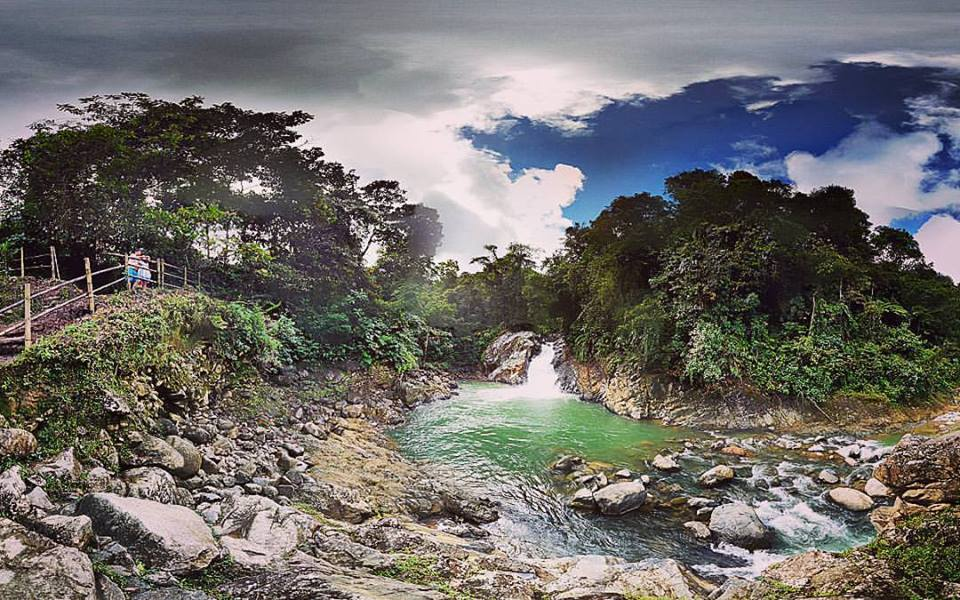 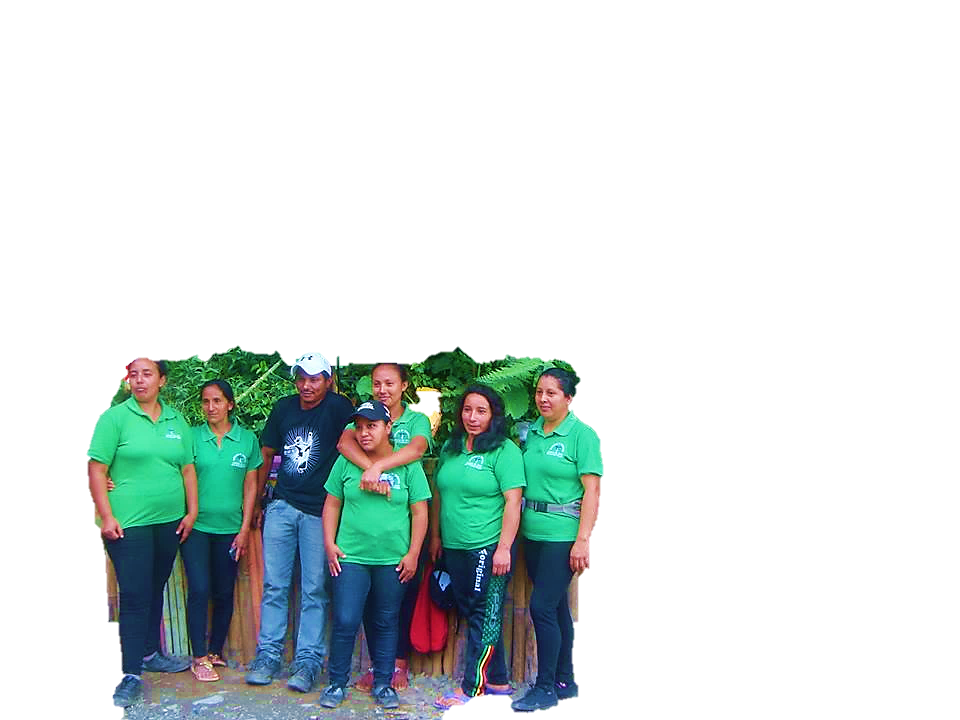 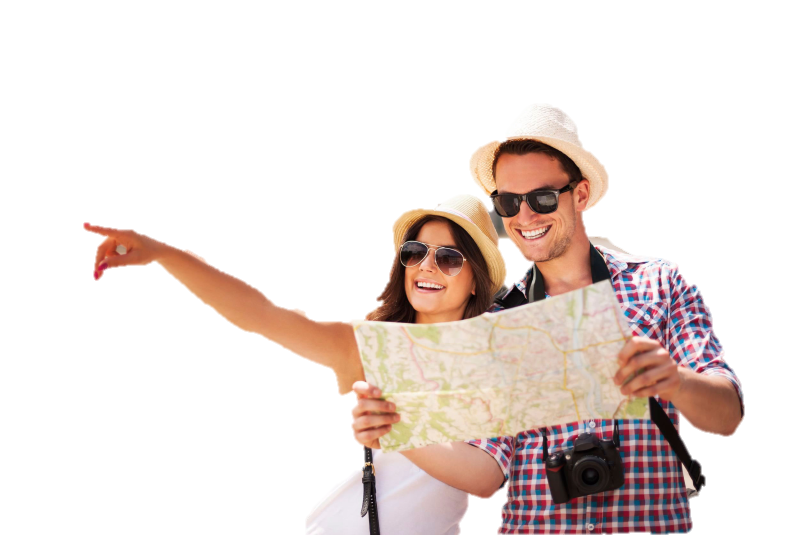 Capitulo II
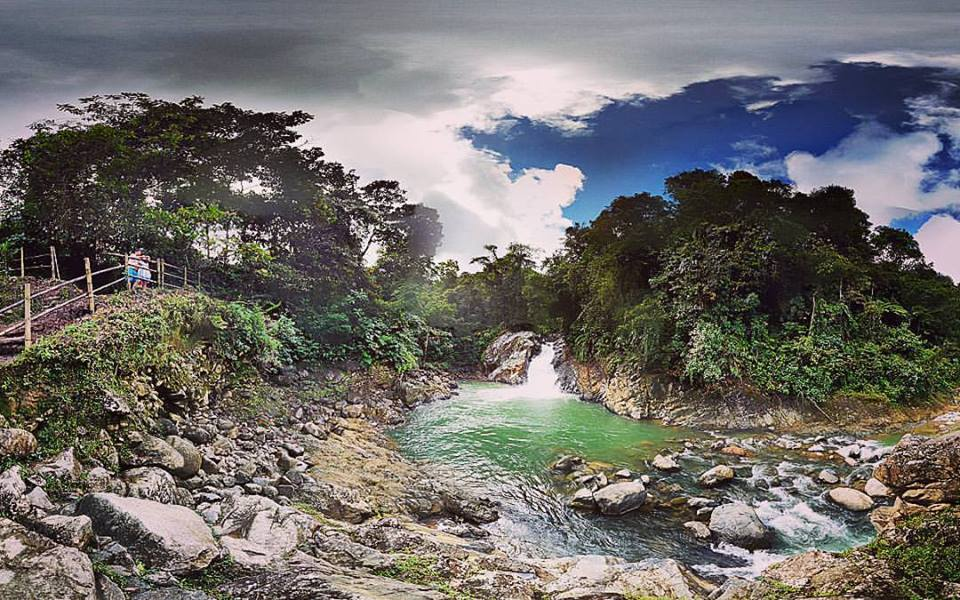 Hipótesis
H0: La presencia de servicios básicos, tecnología y otros recursos no ha mejorado el nivel de formación académica de los habitantes del Recinto Río Blanco.
H1: La presencia de servicios básicos, tecnología y otros recursos ha mejorado el nivel de formación académica de los habitantes del Recinto Río Blanco.
H1:
H0: El turismo Comunitario no tiene una influencia positiva en la Calidad de vida de los comuneros del Recinto Río Blanco.
H1: El turismo Comunitario tiene una influencia positiva en la Calidad de vida de los comuneros del Recinto Río Blanco.
H2:
H0: Los habitantes de la Comunidad no han enfocado sus estudios y preparación académica al Turismo como un modelo de gestión para continuar con el desarrollo del Recinto Río Blanco.
H1: Los habitantes de la Comunidad han enfocado sus estudios y preparación académica al Turismo como un modelo de gestión para continuar con el desarrollo del Recinto Río Blanco.
H3:
Capitulo II
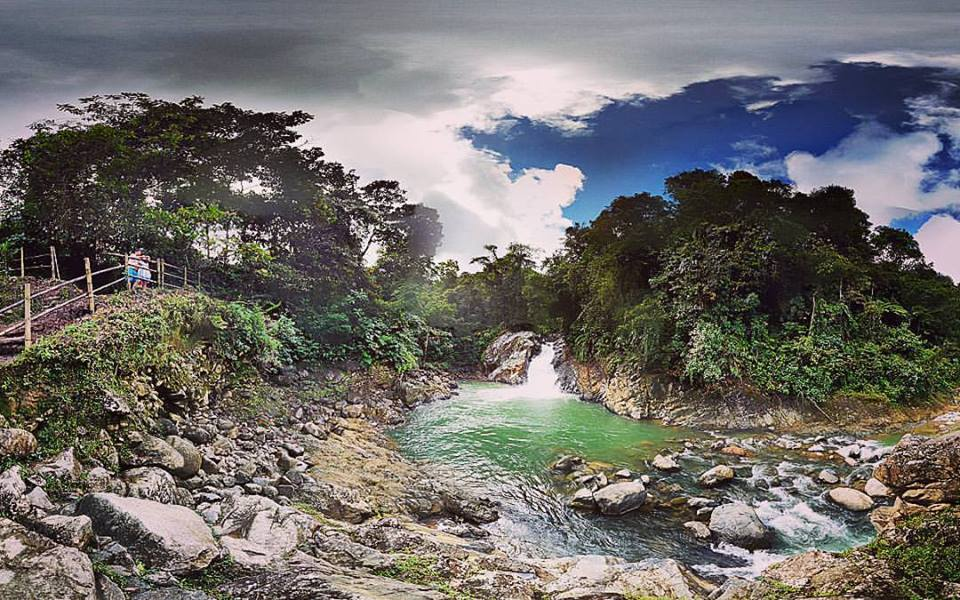 Resultados
HIPÓTESIS
Encuesta: Residentes
H1
Capitulo III
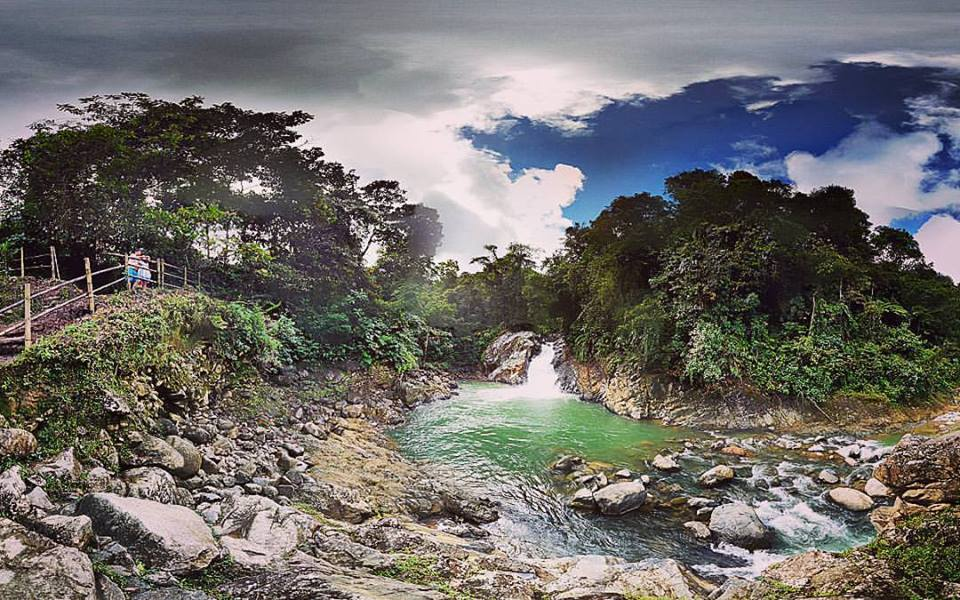 Encuesta: Residentes
H2
Capitulo III
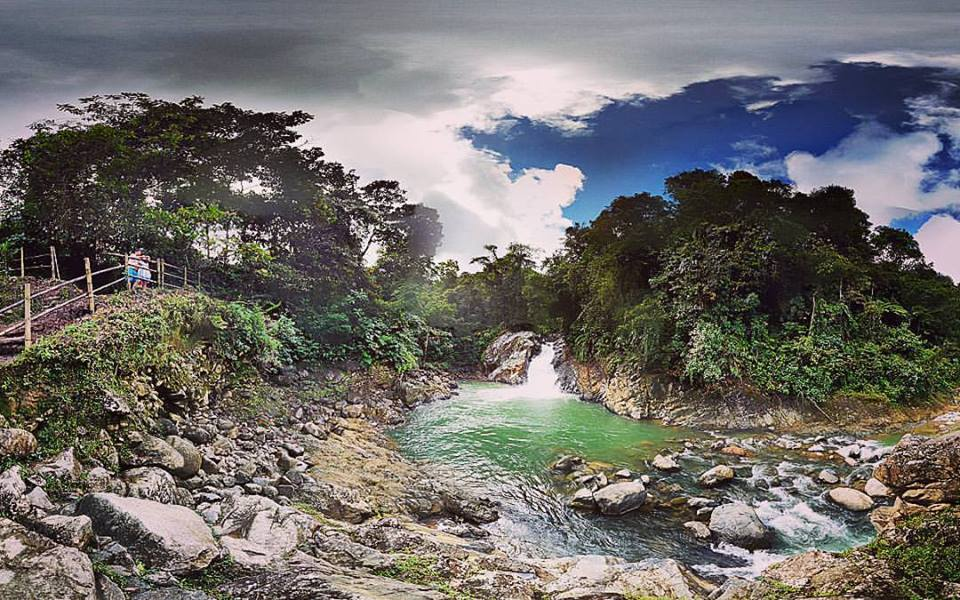 H2
Capitulo III
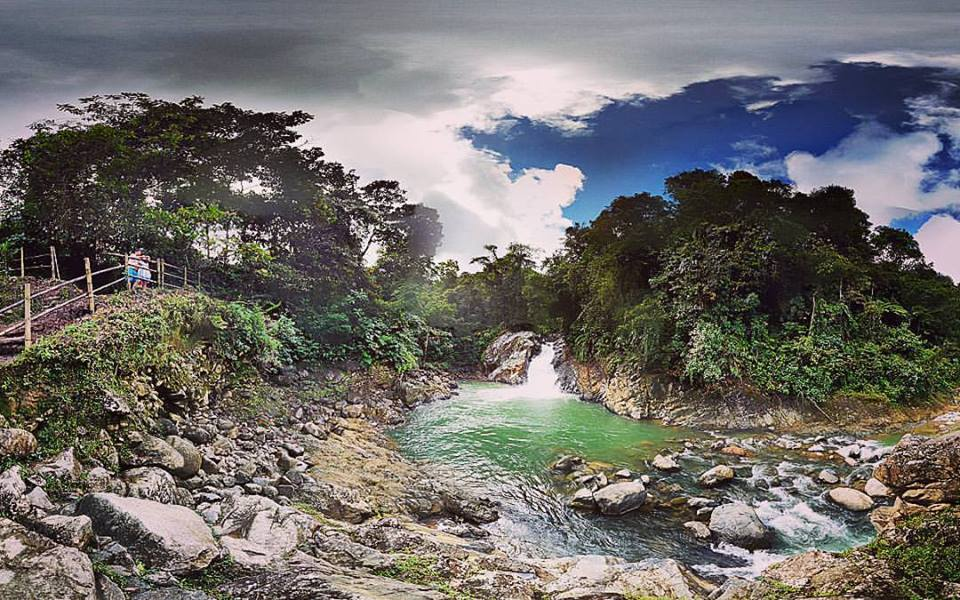 H2
Capitulo III
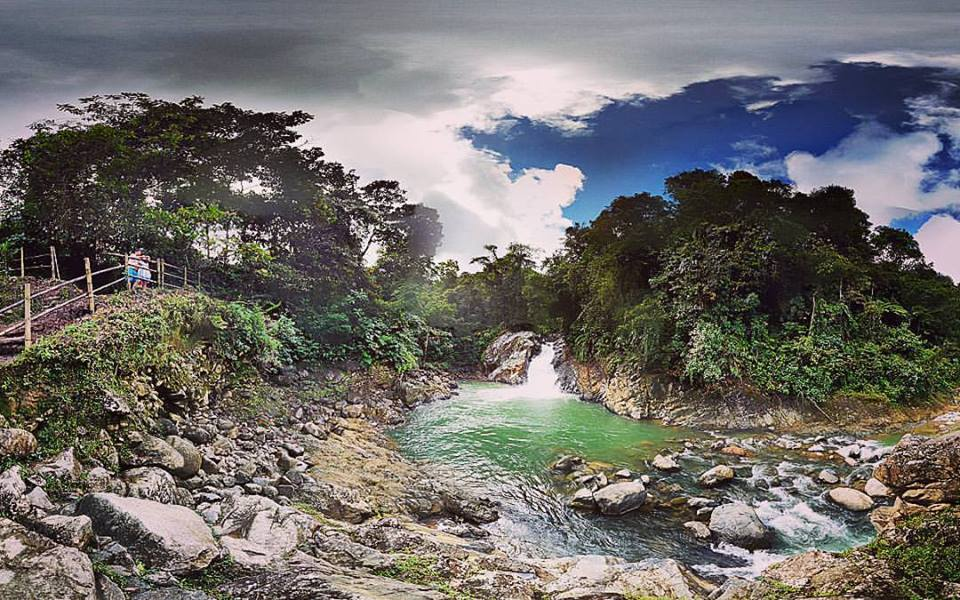 H2
Capitulo III
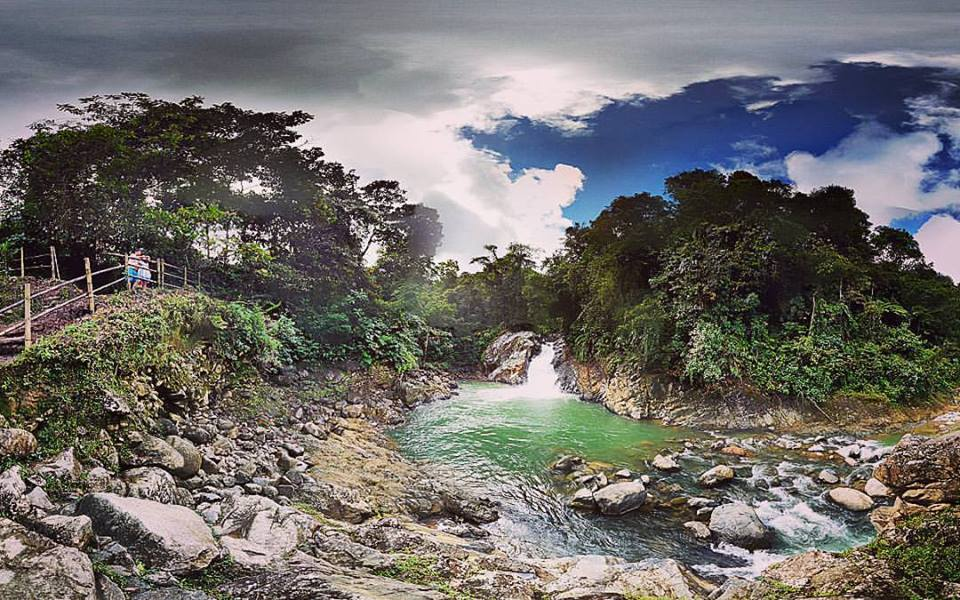 HIPÓTESIS
La hipótesis alternativa (H1) es rechazada, confirmando que el desarrollo del Turismo Comunitario no ha tenido una influencia positiva en la Calidad de Vida de los residentes del Recinto Río Blanco.
Capitulo III
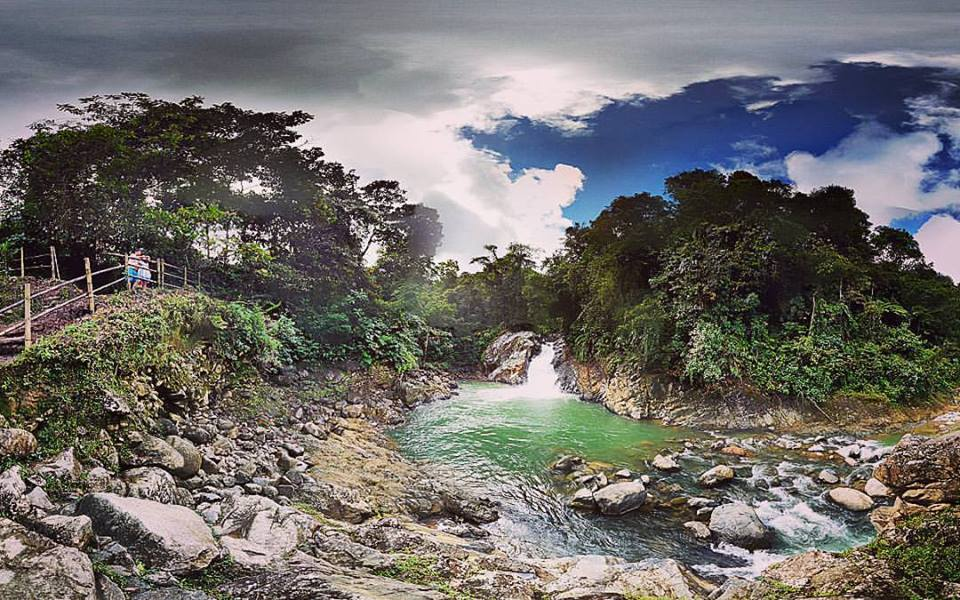 Encuesta: Residentes
H3
Capitulo III
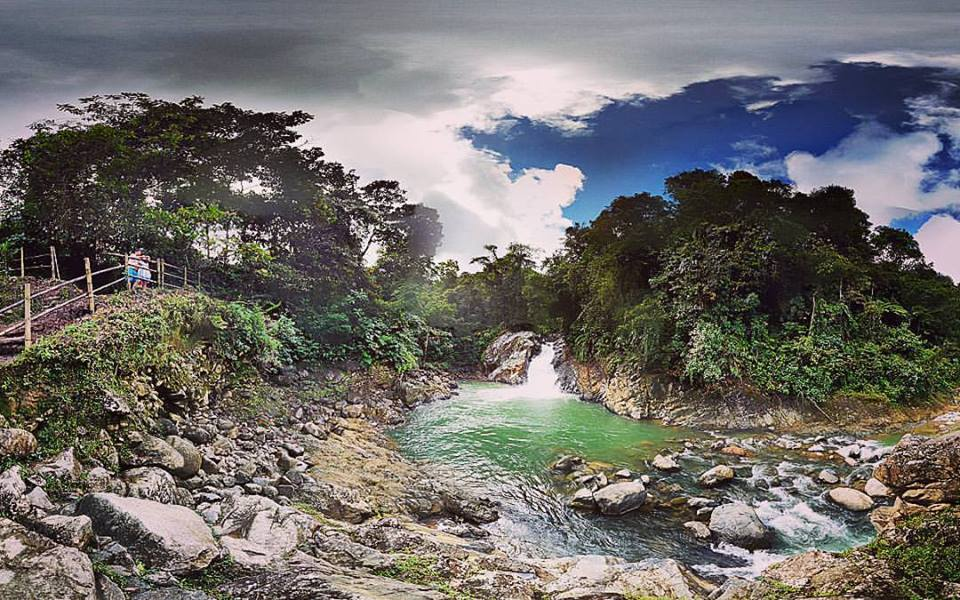 Discusión
Servicios Básicos
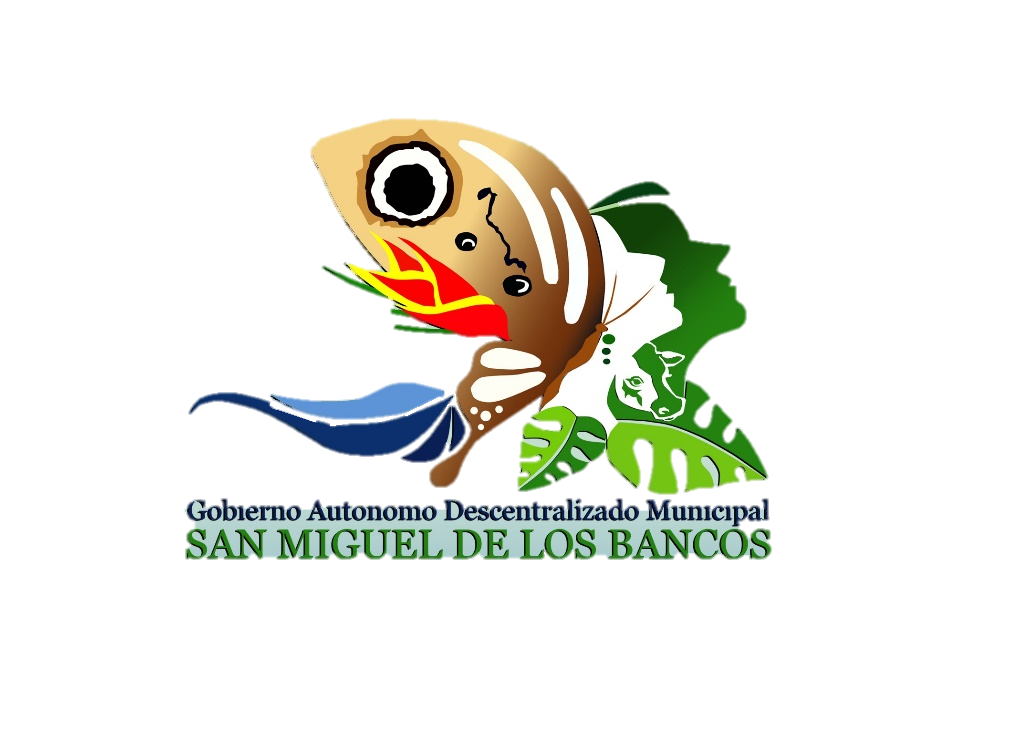 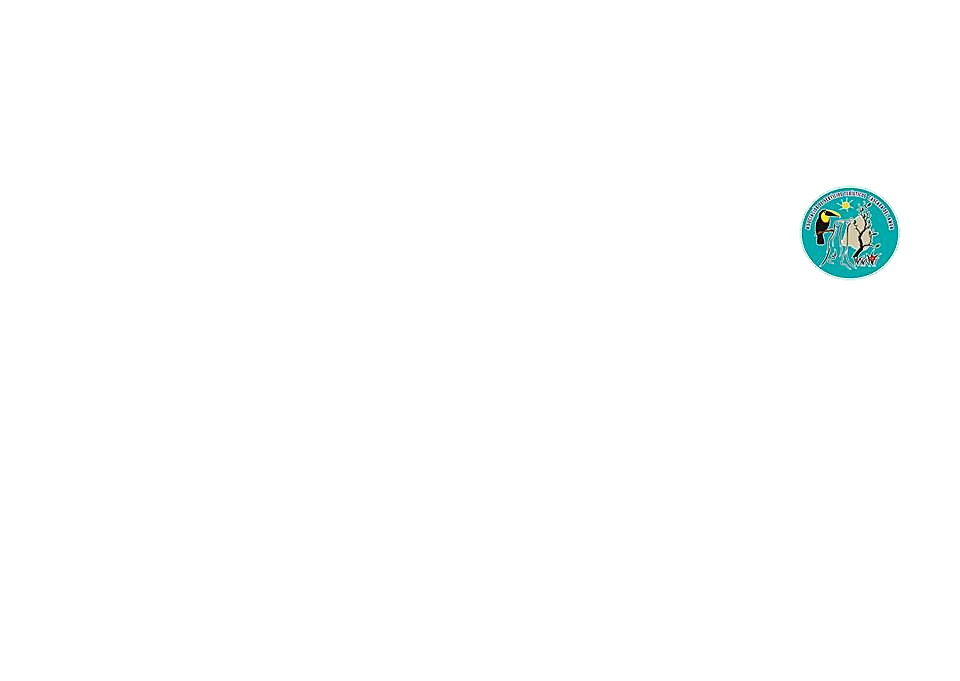 Educación
Seguridad
Apoyo del GAD
Capitulo IV
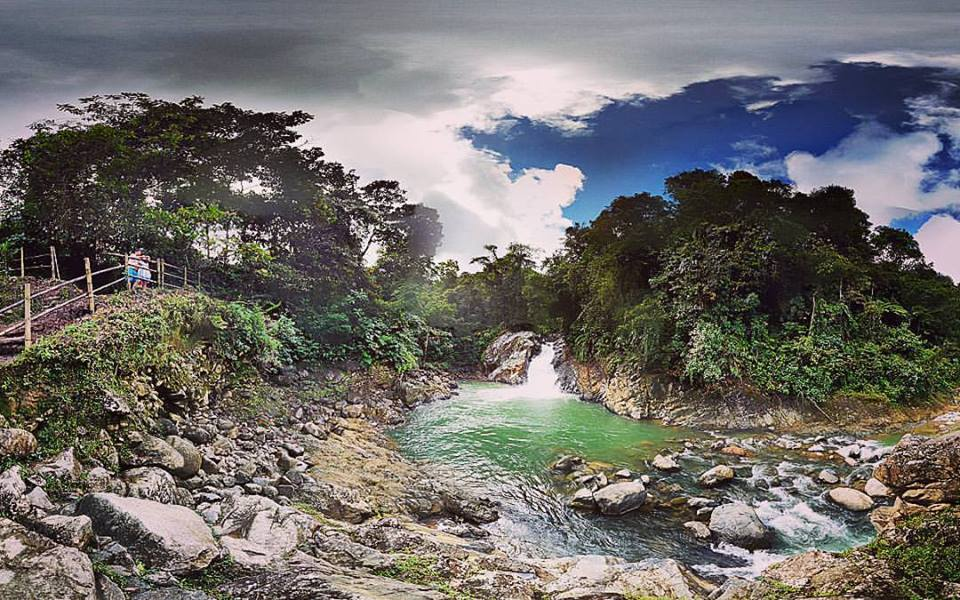 Conclusiones
Capitulo IV
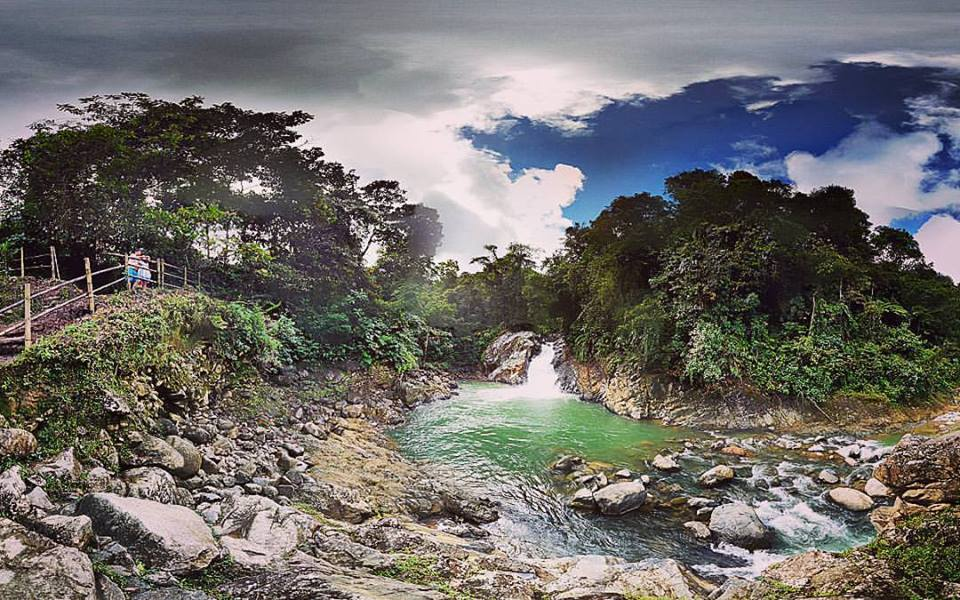 Encuesta: Turistas
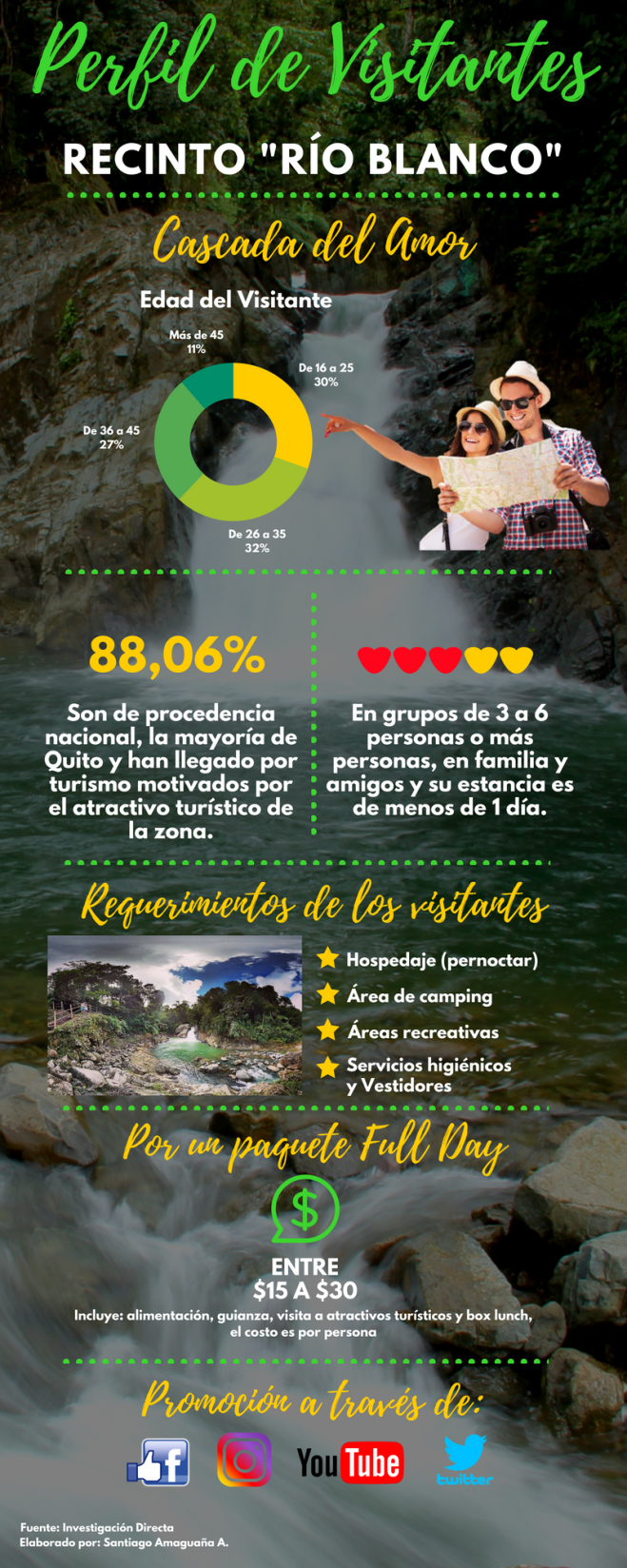 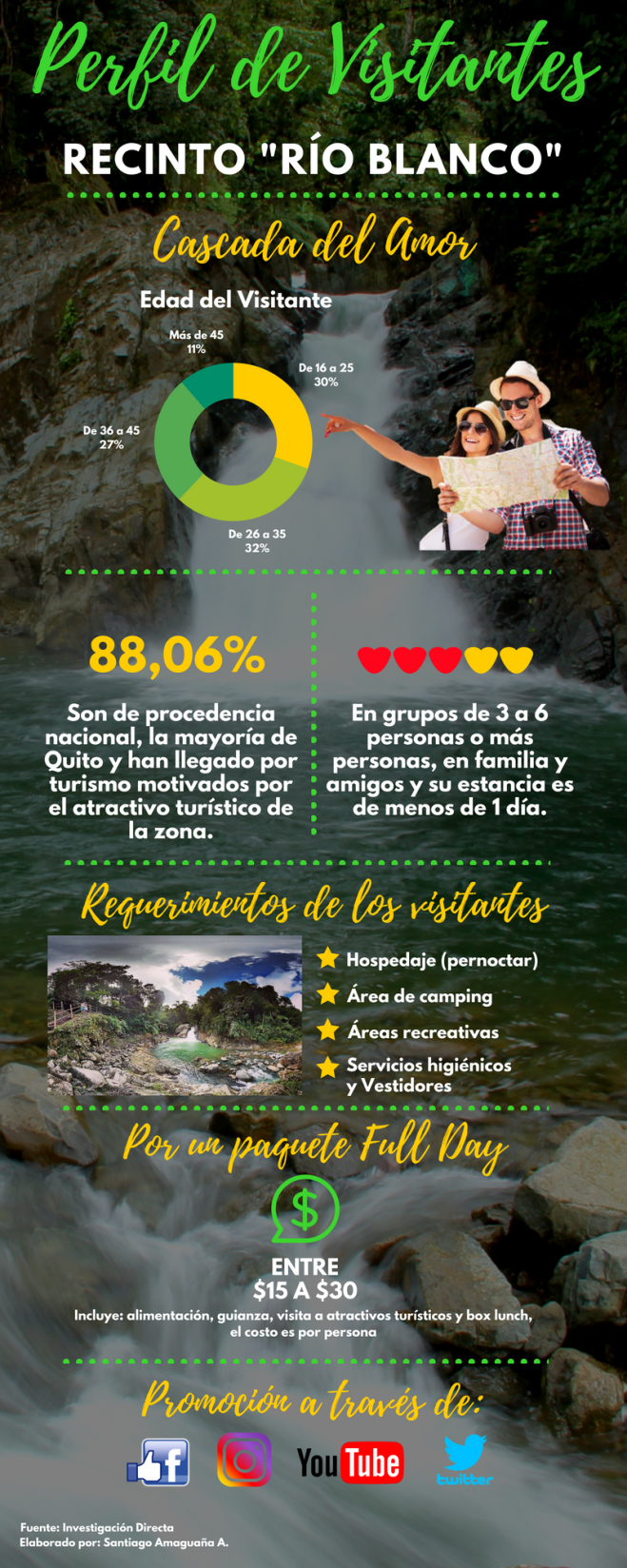 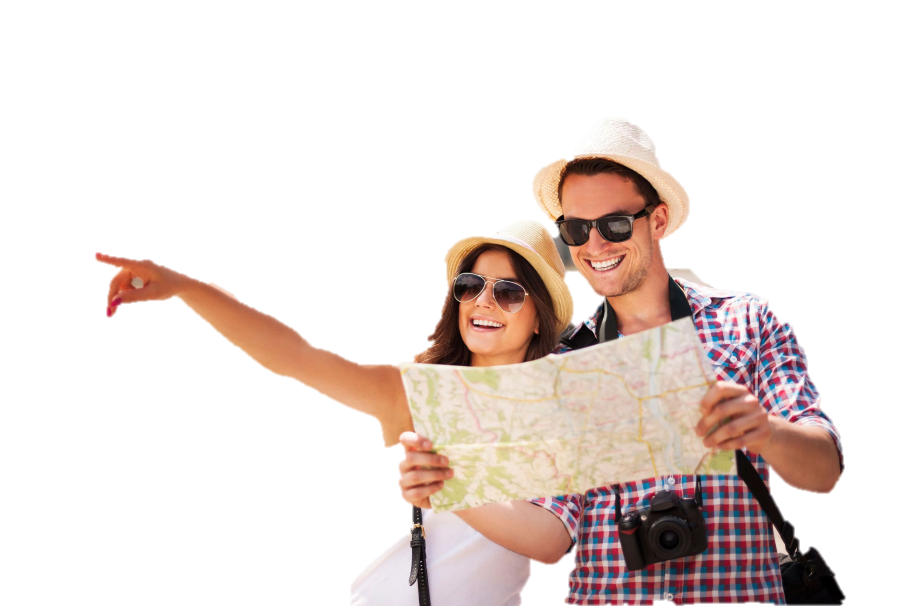 Capitulo III
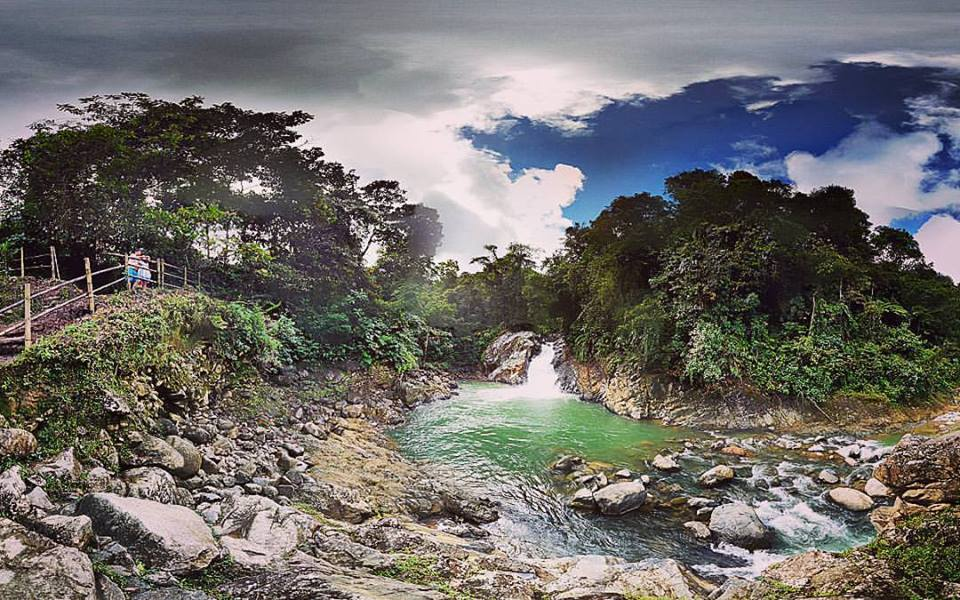 Recomendaciones
Capacitación a los Habitantes
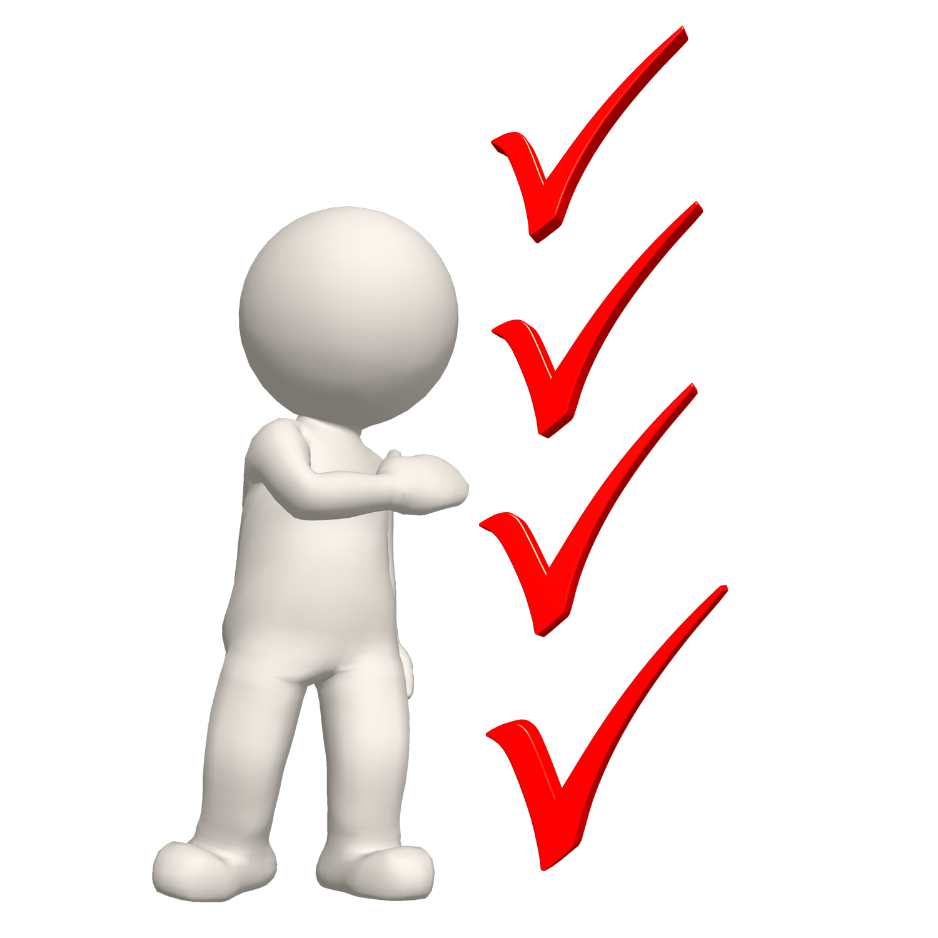 Mantenimiento infraestructura turística
Mayor interés por parte del GAD
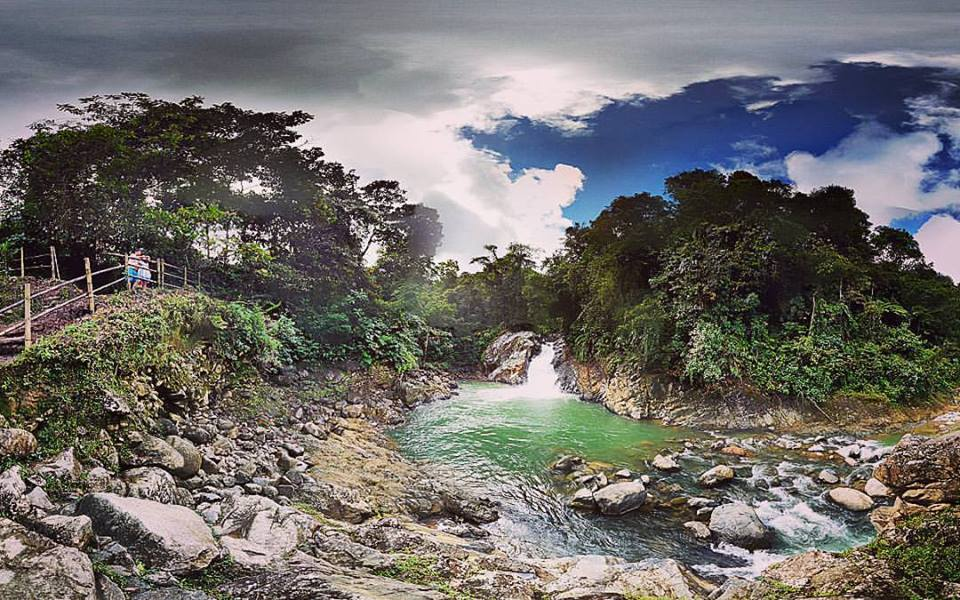 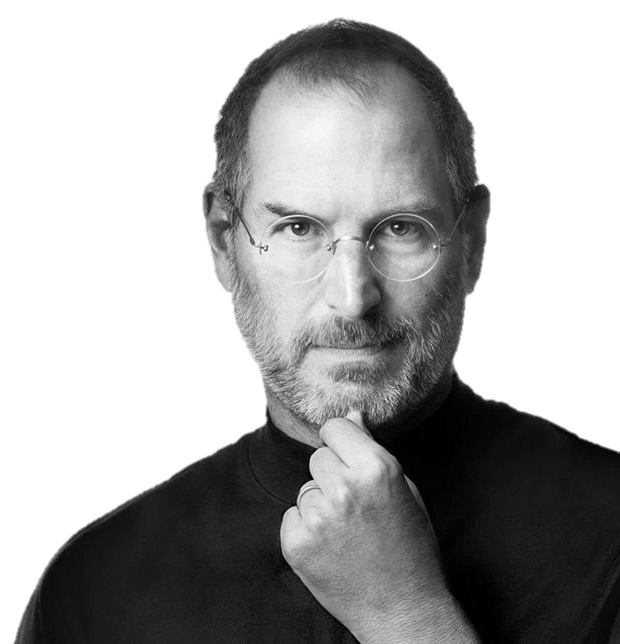 “Aquellos que están lo suficientemente locos como para creer que pueden cambiar el mundo son quienes lo cambian”.
Steve Jobs
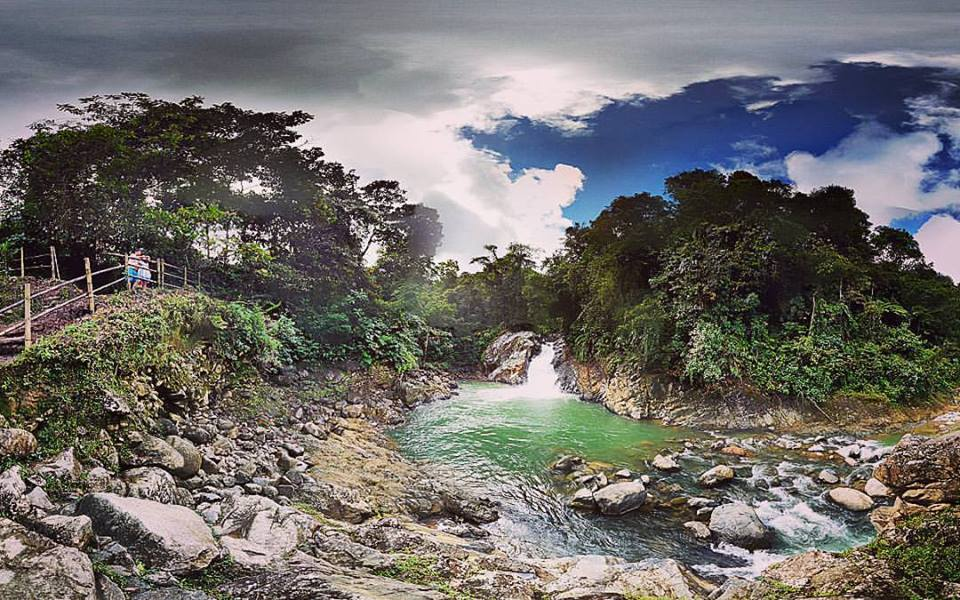 Gracias 
por su 
atención!
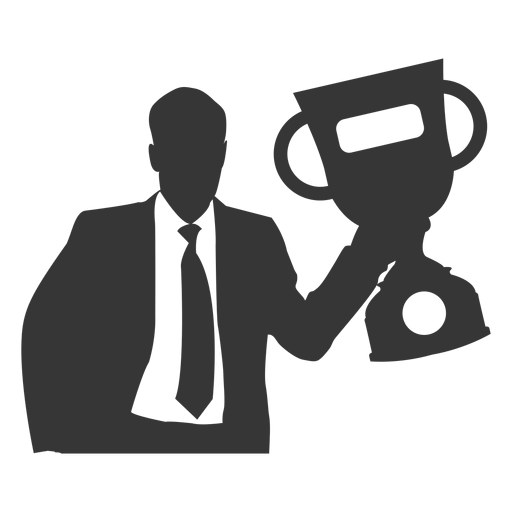